Monday, October 10th 2022
Hello
Unit
1
Lesson 1
Facebook : Bùi Liễu  
0968142780
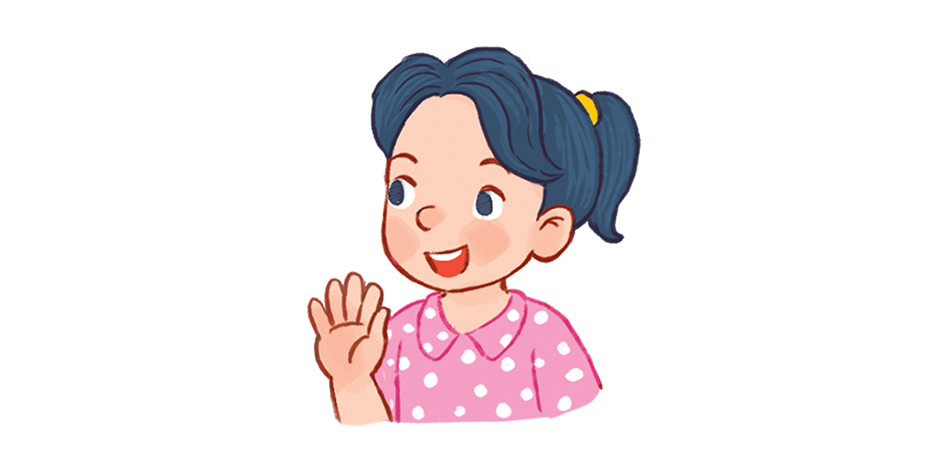 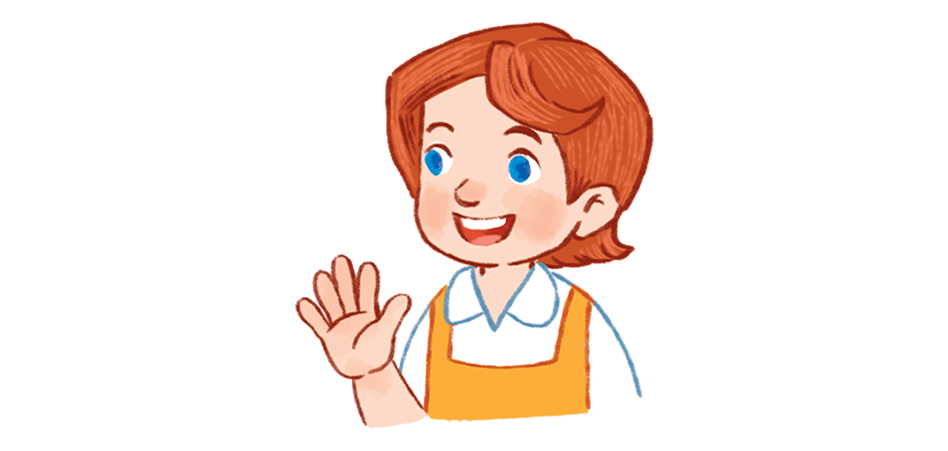 [Speaker Notes: Facebook : Bùi Liễu  
Mobile phone: 0968142780]
Contents
Facebook : Bùi Liễu  
0968142780
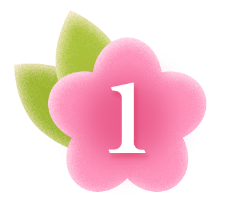 Look, listen and repeat.
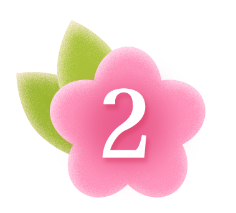 Listen, point and say.
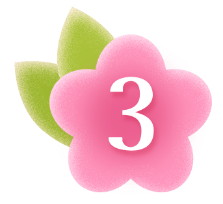 Let’s talk.
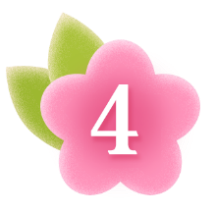 Listen and tick.
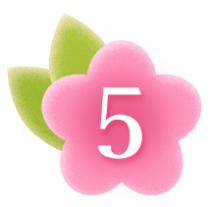 Look, complete and read.
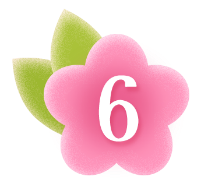 Let’s sing.
[Speaker Notes: Facebook : Bùi Liễu  
Mobile phone: 0968142780]
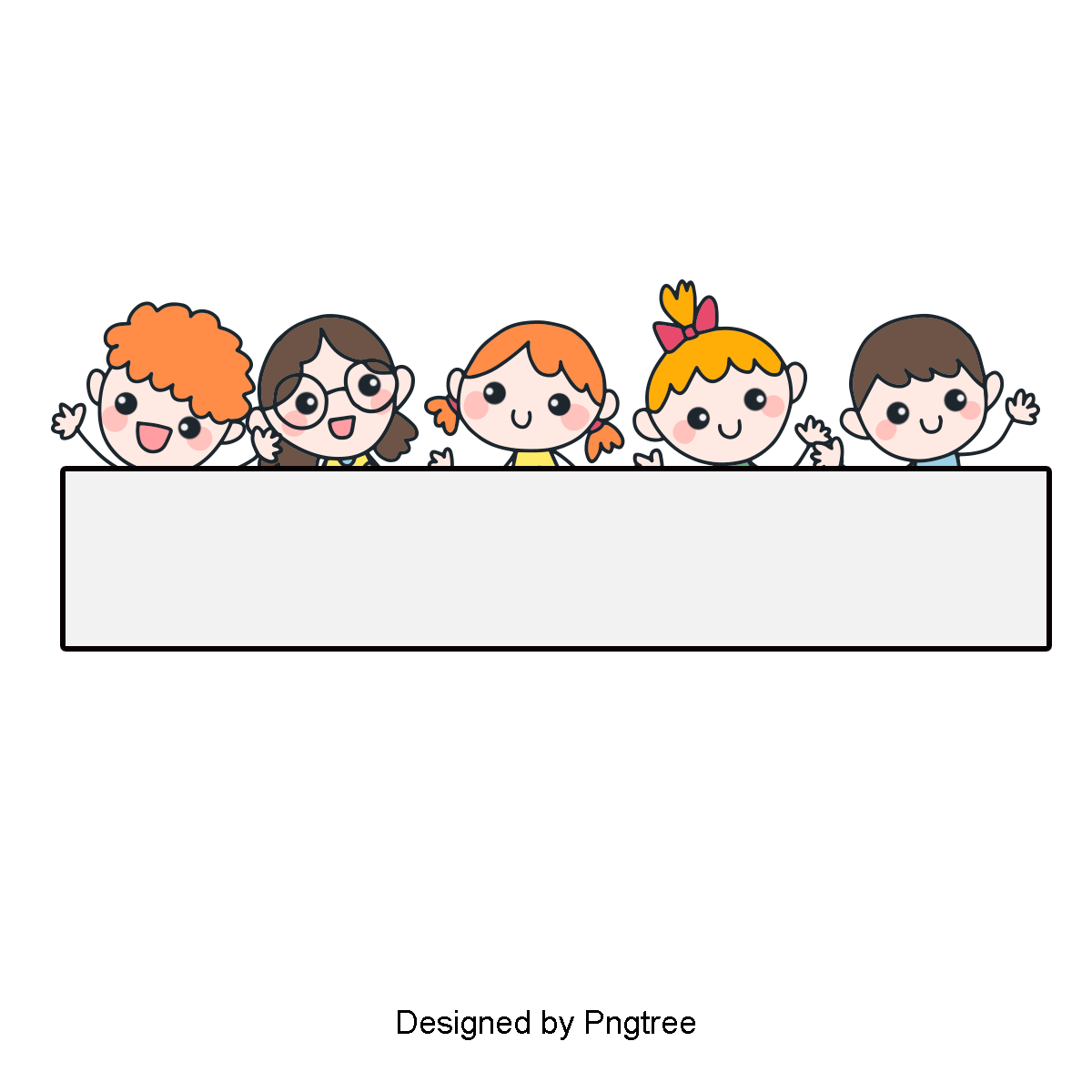 Warm-up
Let’s sing.
1. Look, listen and repeat.
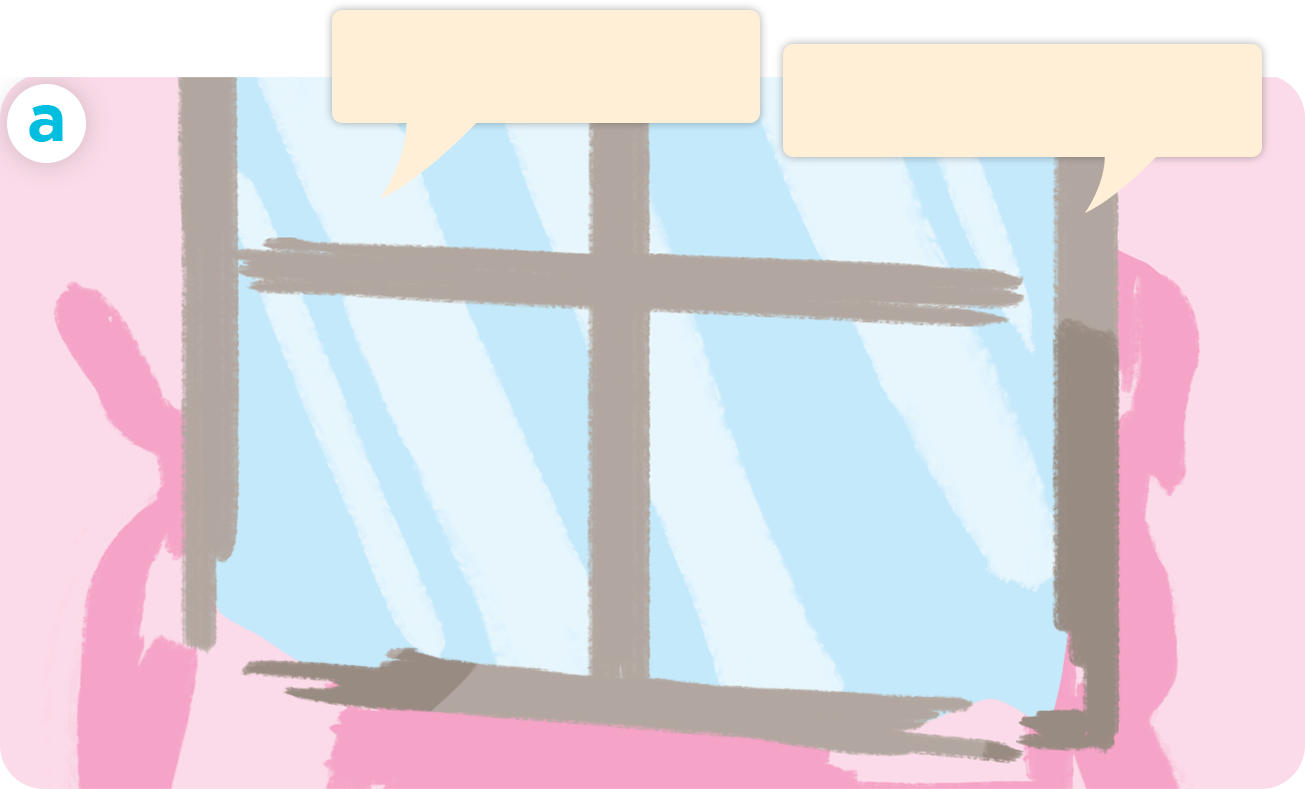 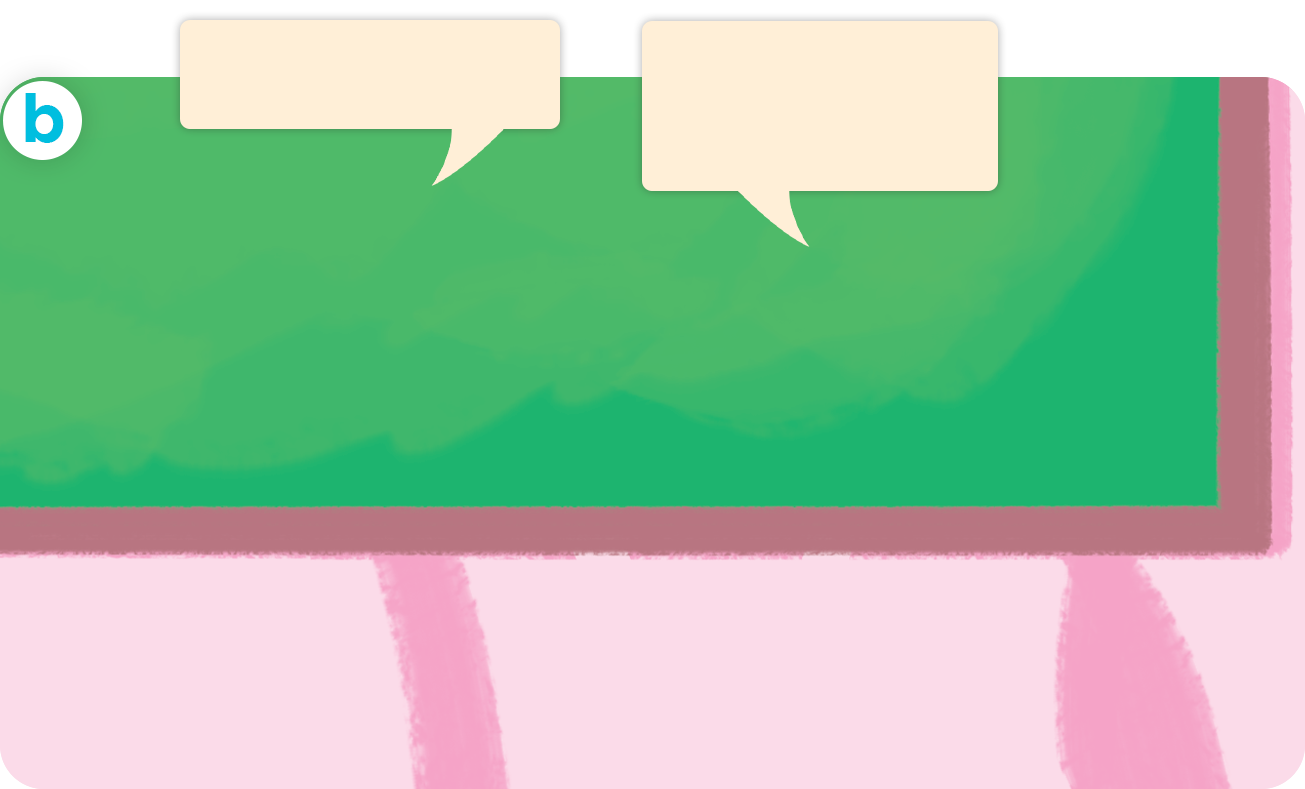 Hello. I’m Ben
Hi. I’m Minh.
Hello, Minh. 
I’m Lucy.
Hi, Ben. I’m Mai.
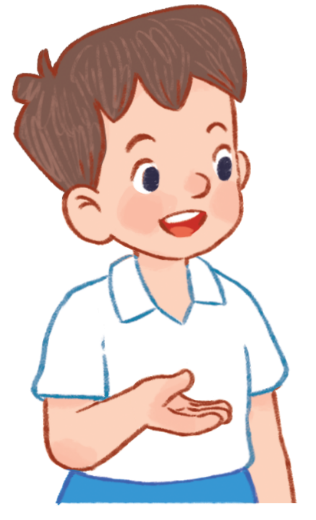 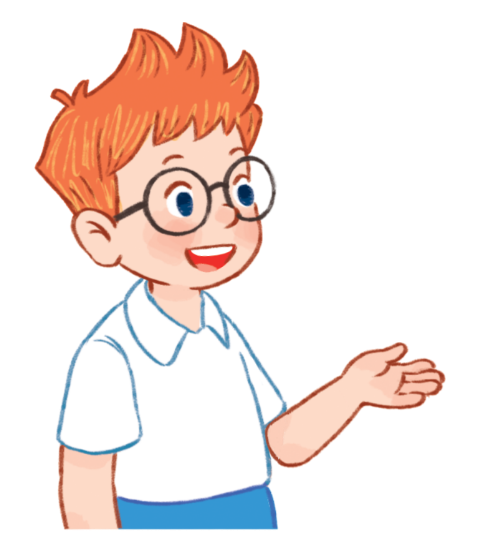 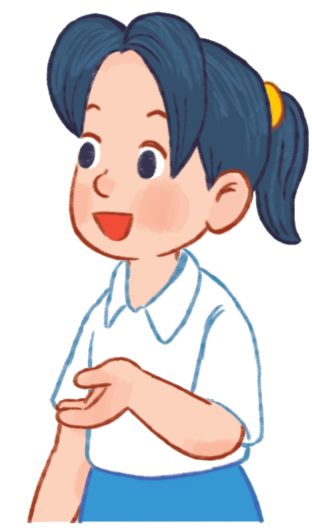 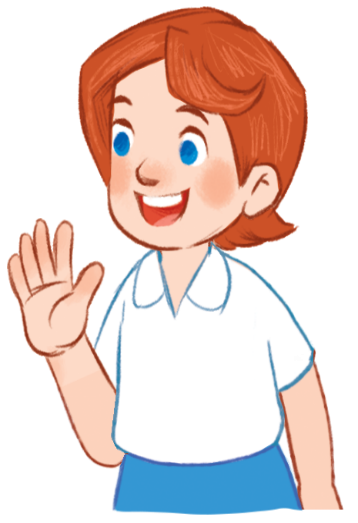 [Speaker Notes: Facebook : Bùi Liễu  
Mobile phone: 0968142780]
1. Look, listen and repeat.
Hello. I’m Ben
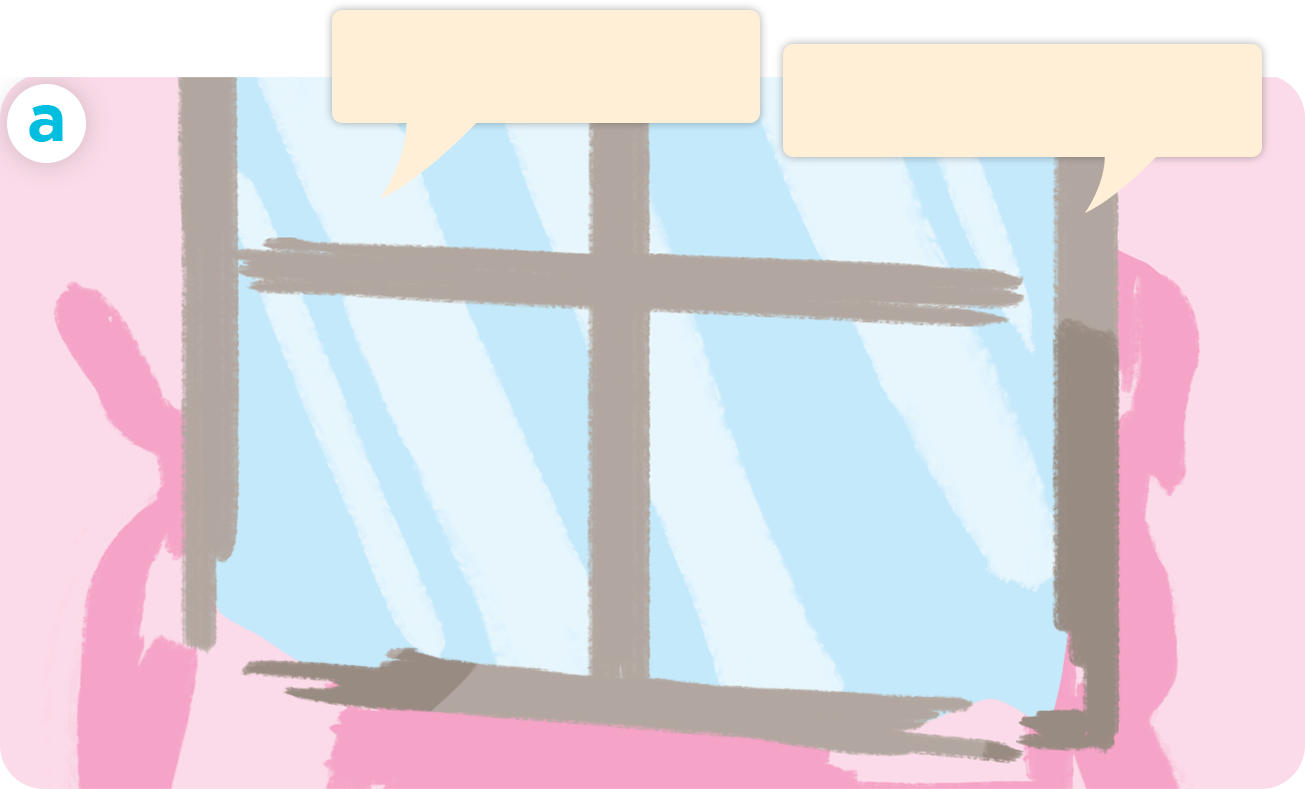 Hi, Ben. I’m Mai.
Facebook : Bùi Liễu  
0968142780
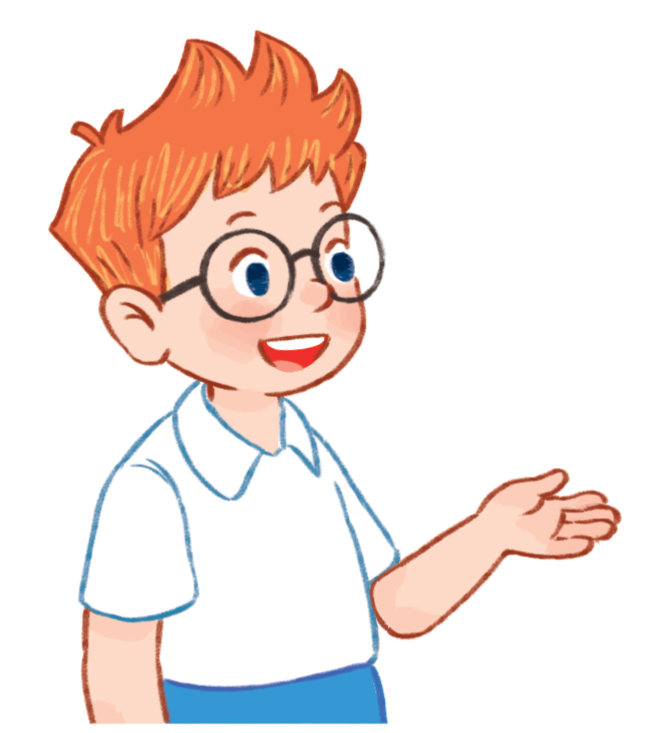 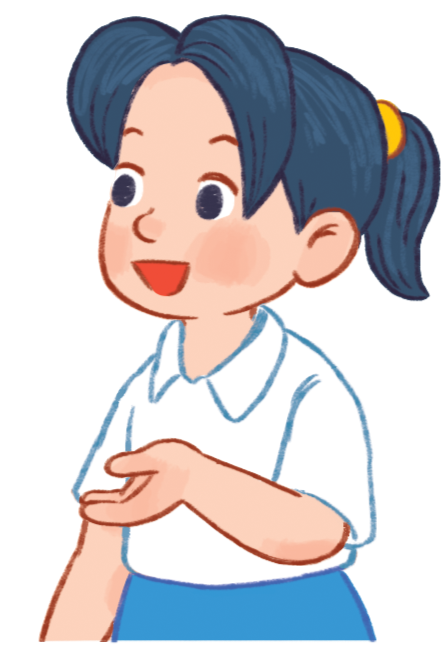 [Speaker Notes: Facebook : Bùi Liễu  
Mobile phone: 0968142780]
1. Look, listen and repeat.
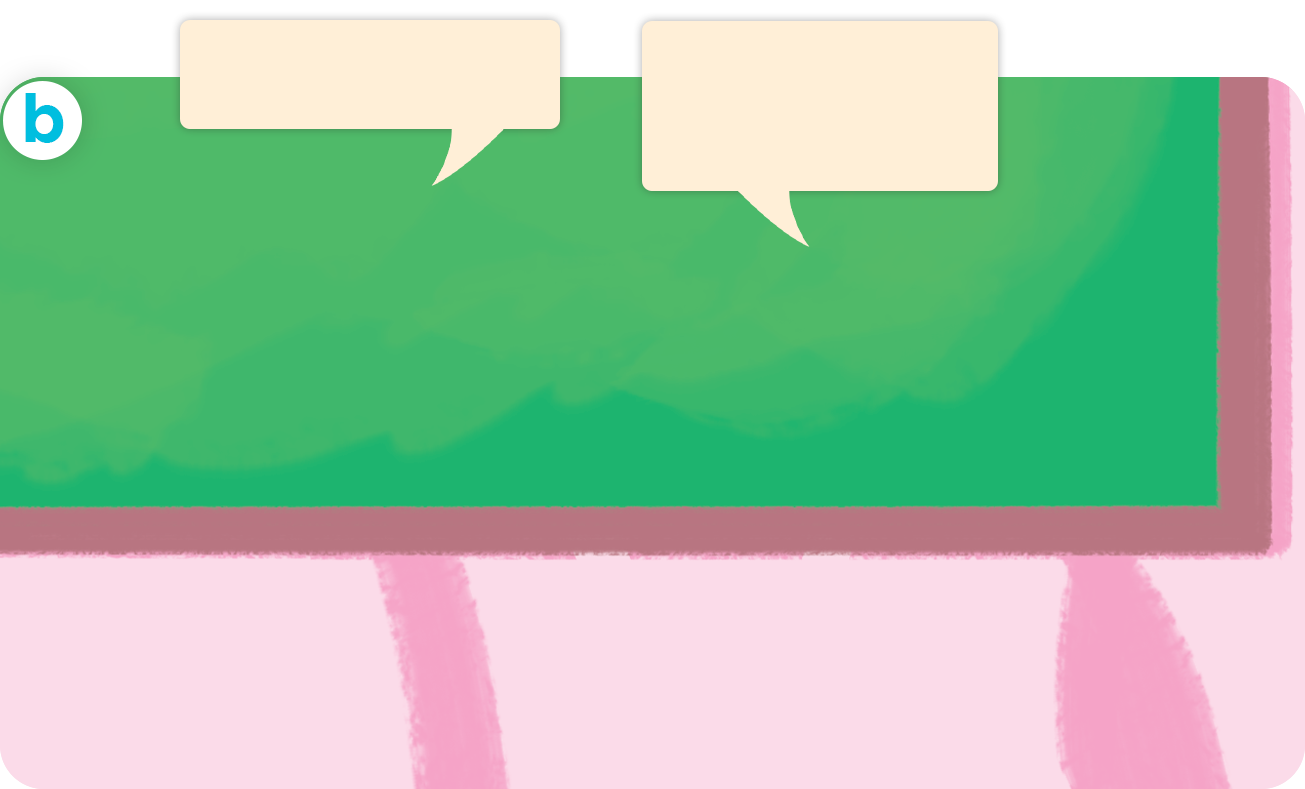 Hello, Minh. 
I’m Lucy.
Hi. I’m Minh.
Facebook : Bùi Liễu  
0968142780
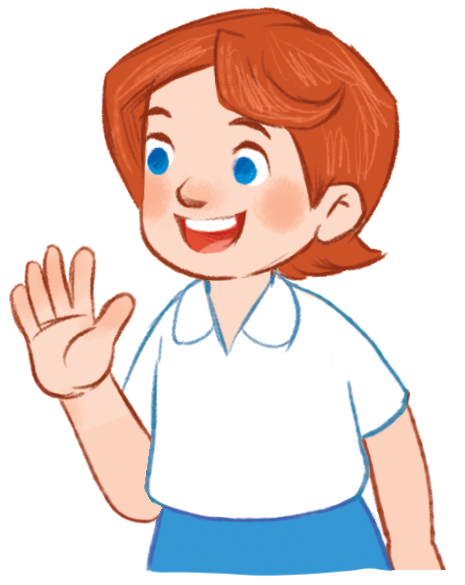 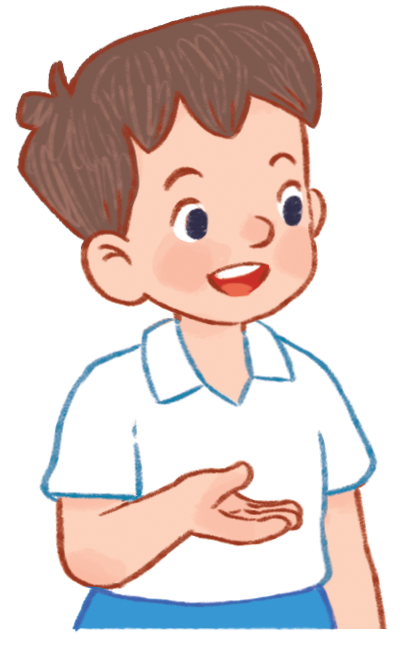 [Speaker Notes: Facebook : Bùi Liễu  
Mobile phone: 0968142780]
Vocabulary
[Speaker Notes: Facebook : Bùi Liễu  
Mobile phone: 0968142780]
Vocabulary
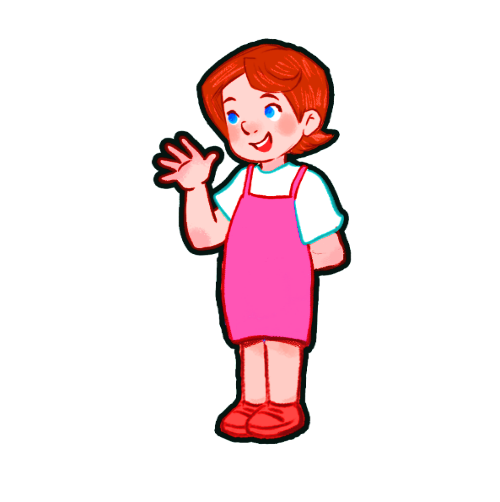 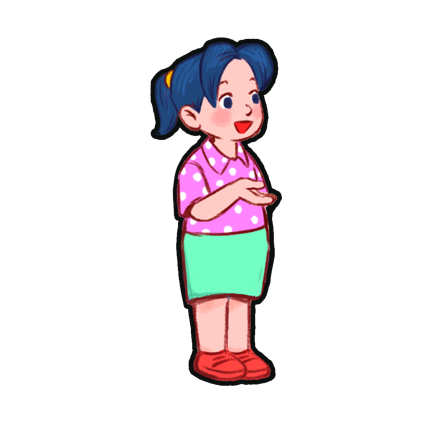 Facebook : Bùi Liễu  
0968142780
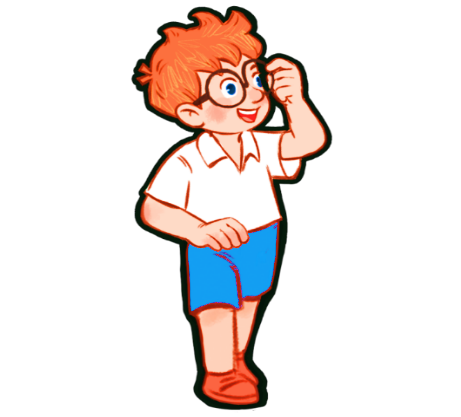 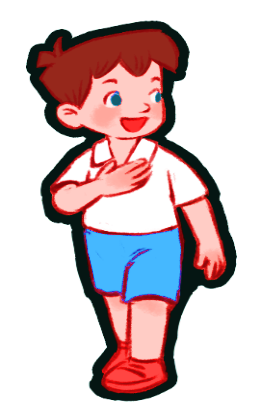 Minh
Mai
Lucy
Ben
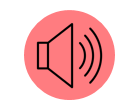 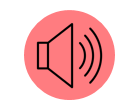 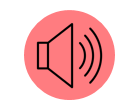 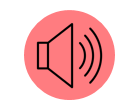 Vocabulary
Hello
Hi
=  hi
hello
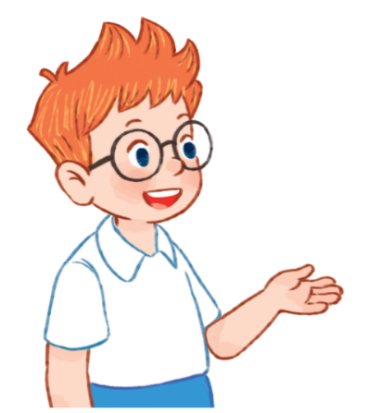 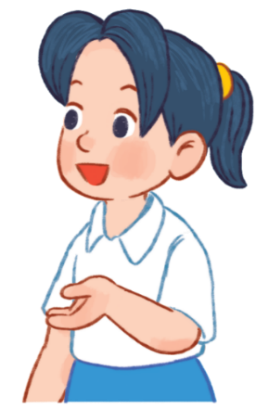 /haɪ/
/heˈləʊ/
xin chào
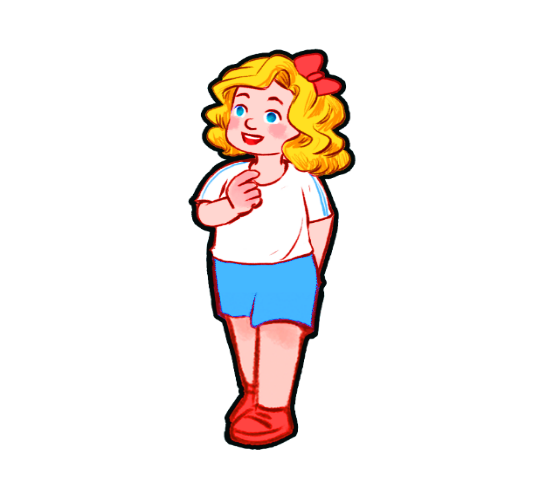 I
/aɪ/
tôi, tớ
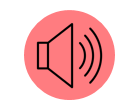 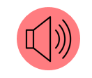 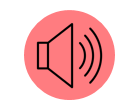 Vocabulary
hello : xin chào
hi      :  xin chào
I       : tôi, tớ....
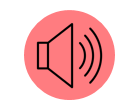 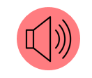 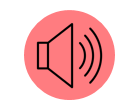 Structures
Structures
1. Chào khi gặp nhau.
Hello/Hi
2. Giới thiệu tên mình.
I’m + name
(I am = I’m)
Ví dụ:
I'm Mai.    (Mình tên là Mai.)

Hi, I'm Mai.        (Xin chào, mình tên là Mai.)
2. Listen, point and say.
Hello. / Hi. I’m ____.
Hello, / Hi, ____. I'm ____.
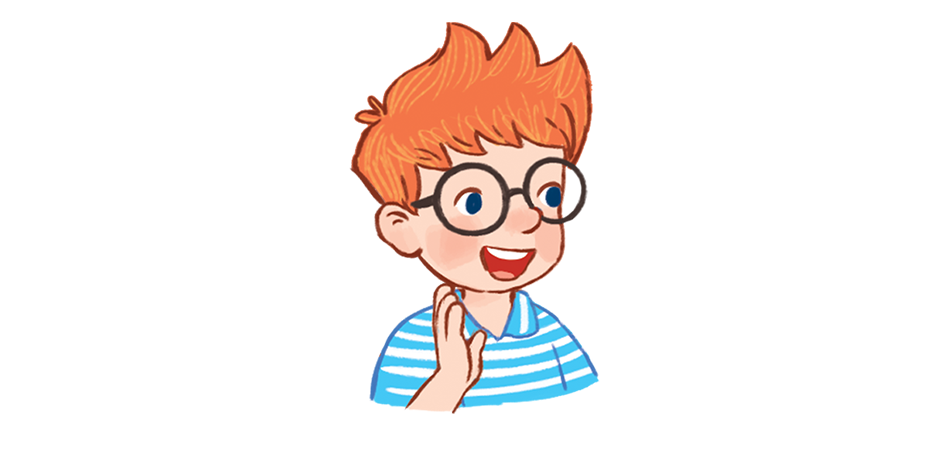 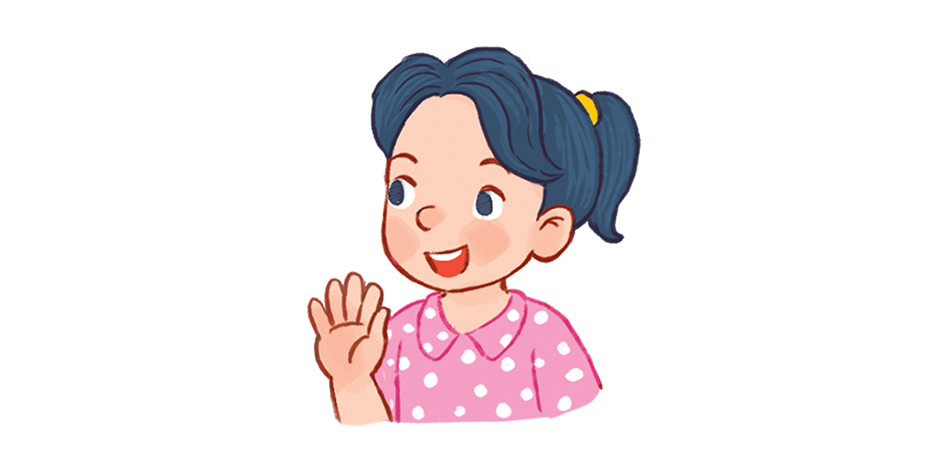 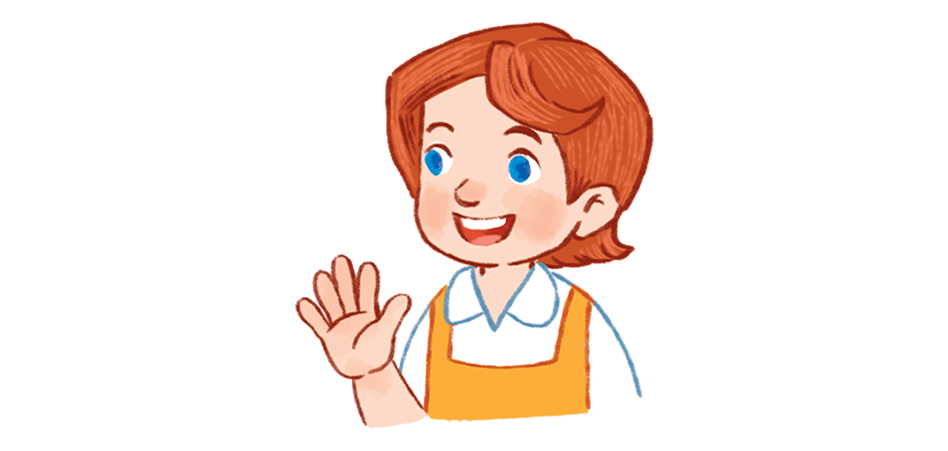 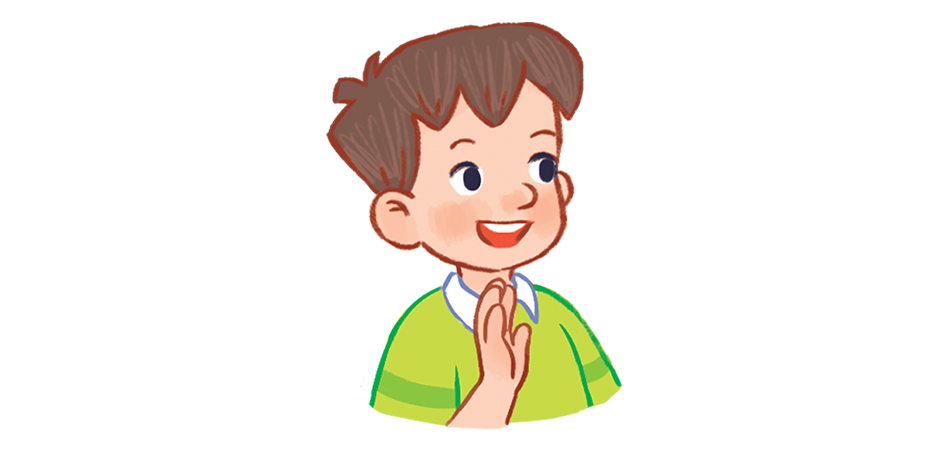 3. Let’s talk.
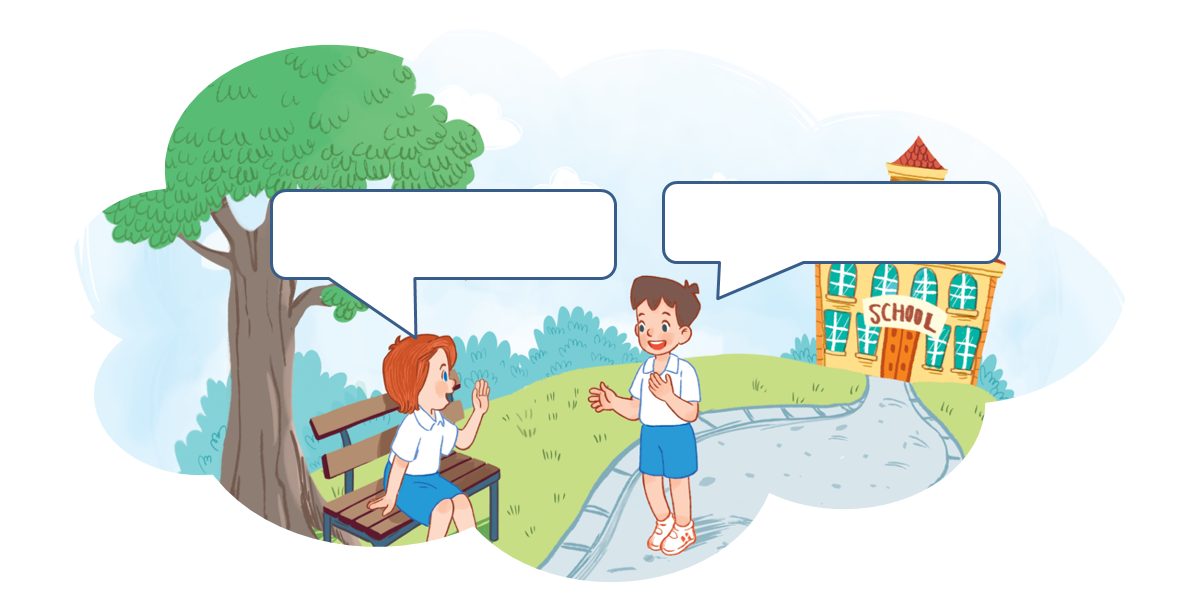 Hello. I’m ______.
Minh
Hello./Hi. I’m _____.
Lucy
Hello = Hi
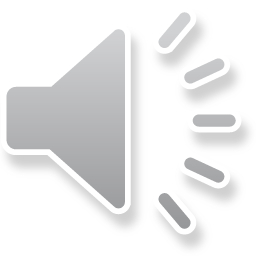 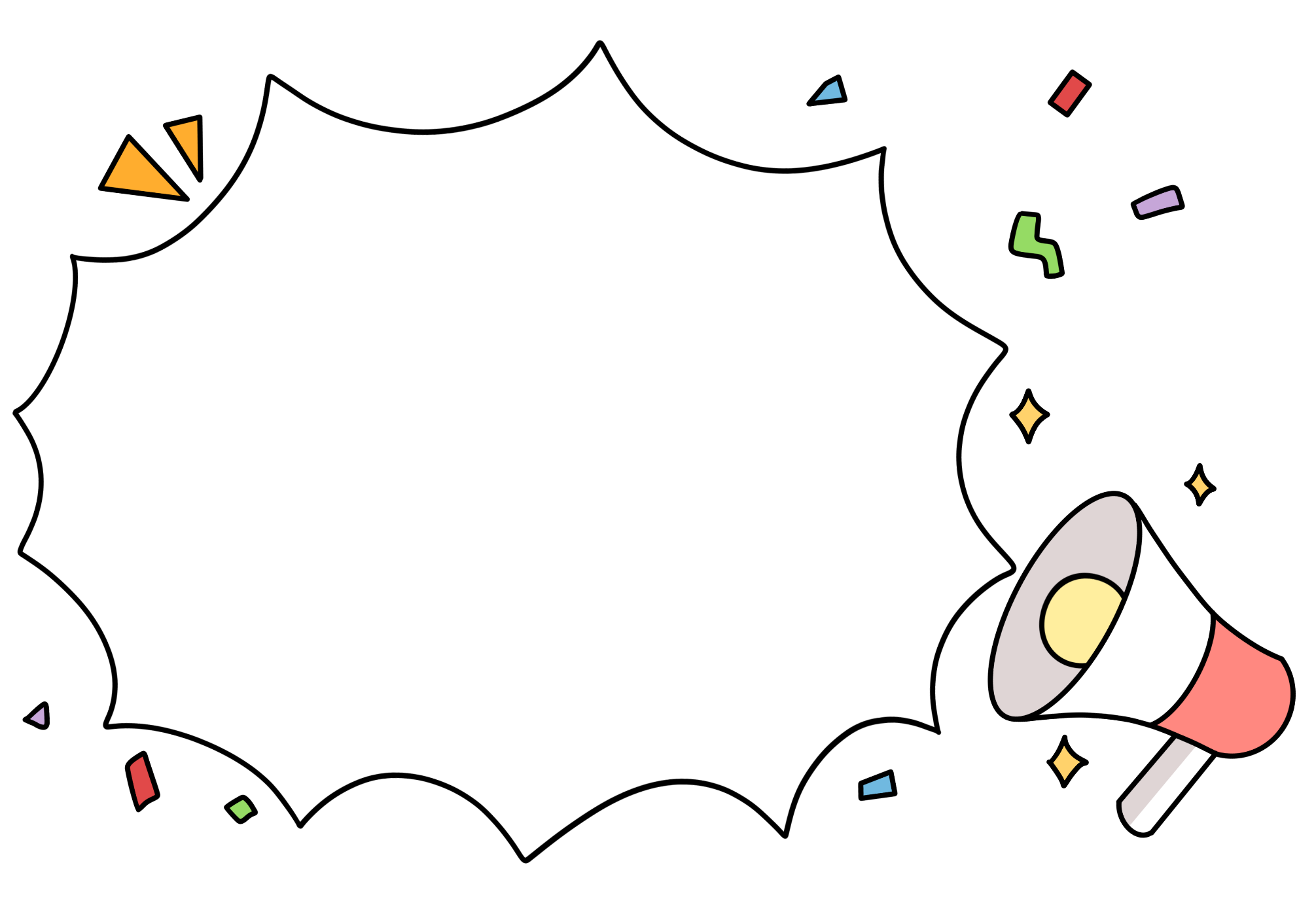 Facebook : Bùi Liễu  
0968142780
Let’s play!
[Speaker Notes: Facebook : Bùi Liễu  
Mobile phone: 0968142780]
______. I’m Mai.
Hi. I’m Lucy.
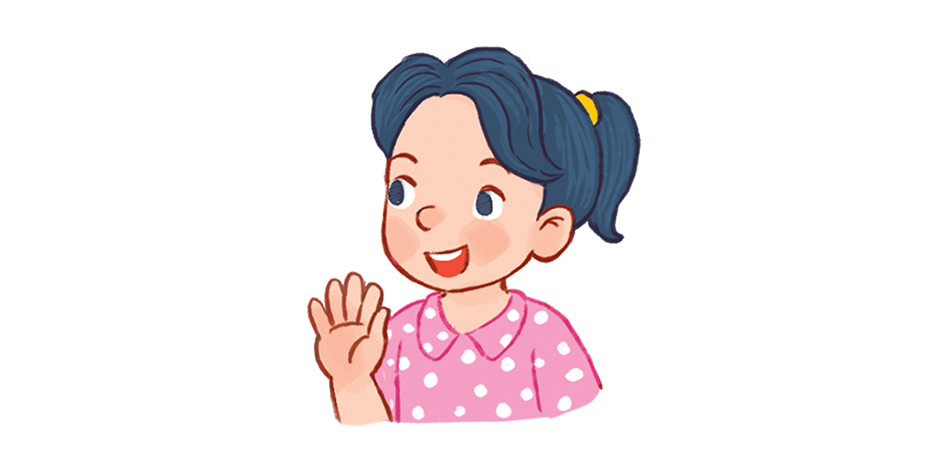 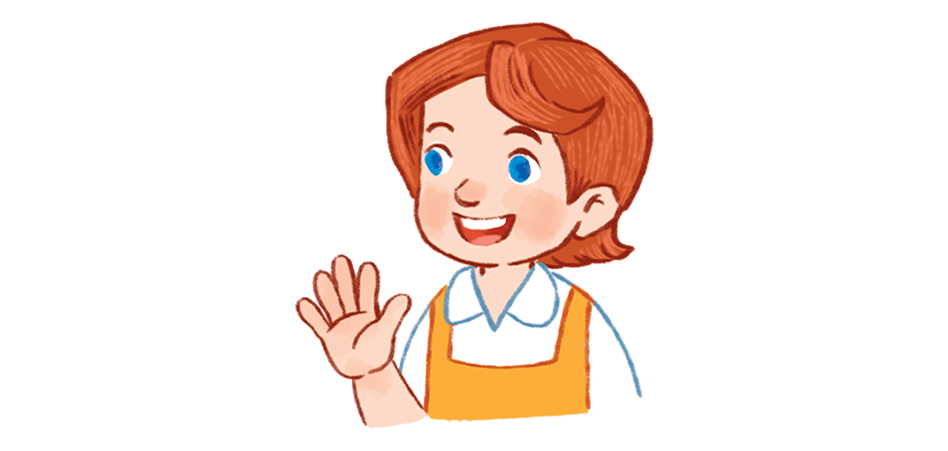 A. Hello
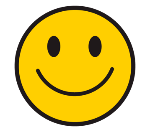 B. Bye
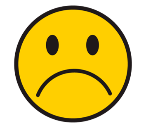 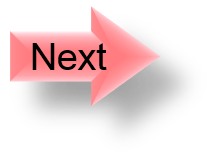 Hello. I’m Mai.
Hello. I’m ____ .
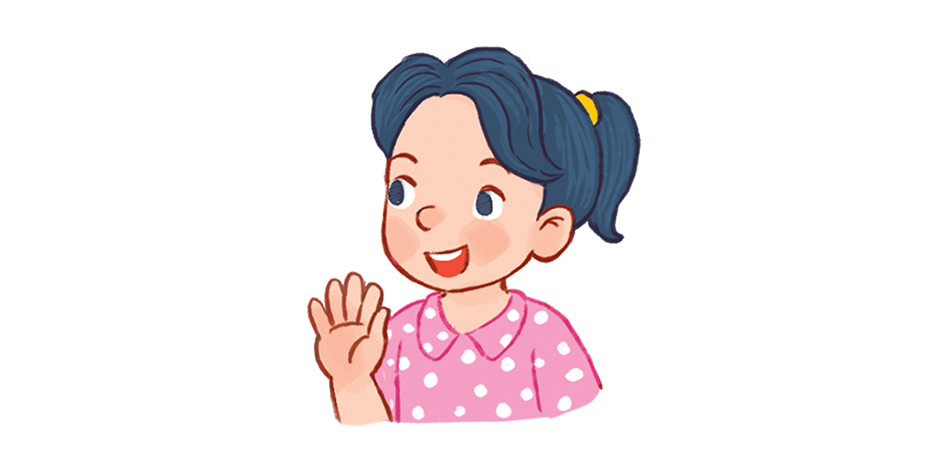 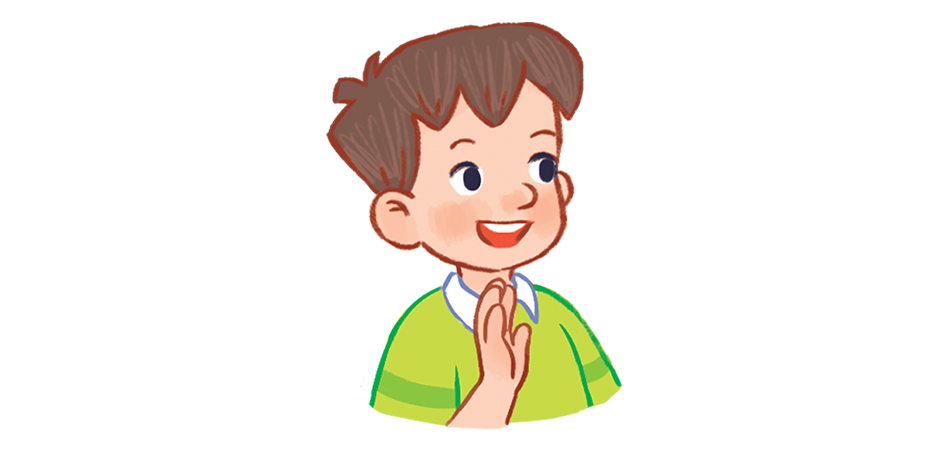 A. hi
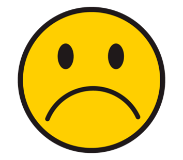 B. Minh
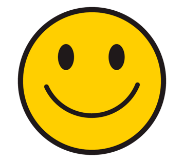 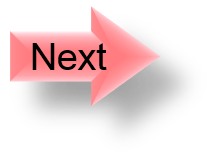 Hello. I’m ____.
Hello. I’m Minh .
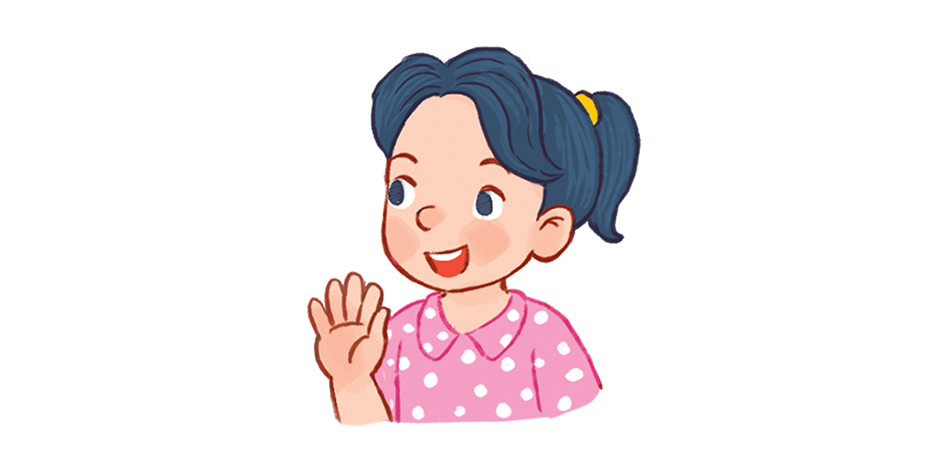 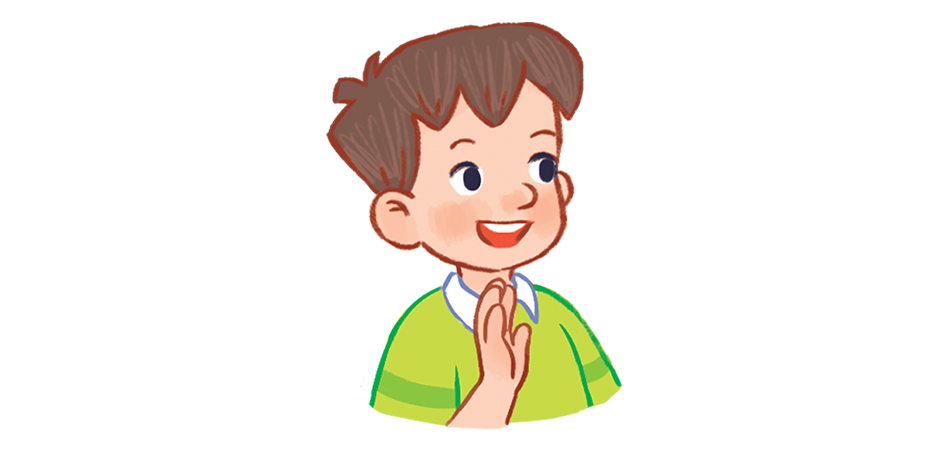 A. Lucy
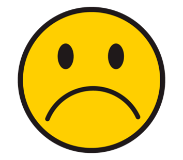 B. Mai
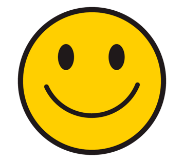 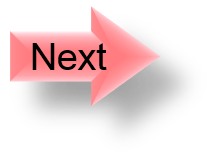 Hello. ____ Ben.
Hello. I’m Minh .
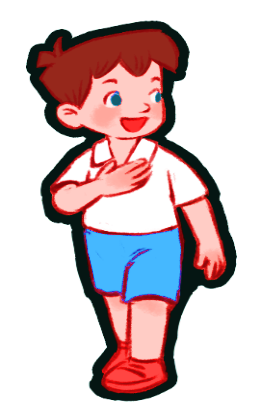 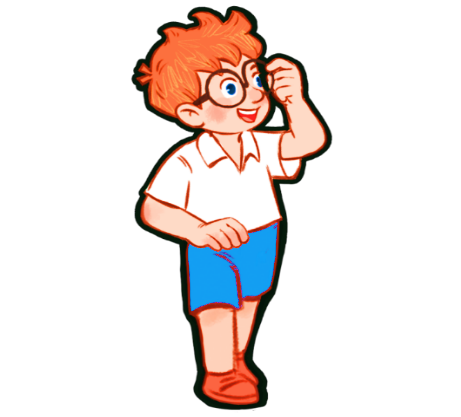 A. Hi
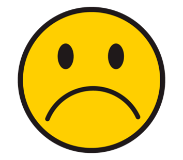 B. I’m
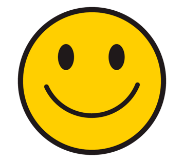 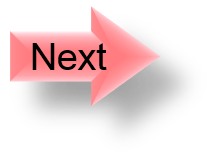 Hello. I’m ____.
Hi. I’m Lucy.
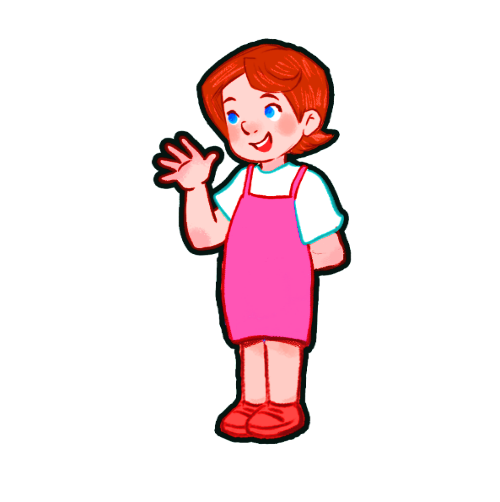 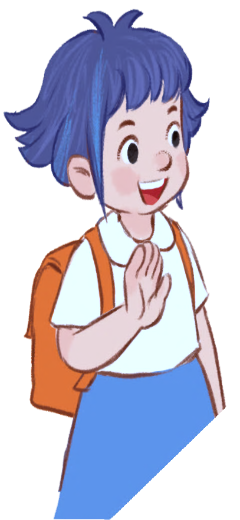 A. Lucy
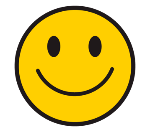 B. Linh
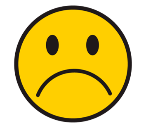 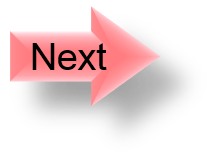 Hello. I’m ____.
Hello. I’m Lucy.
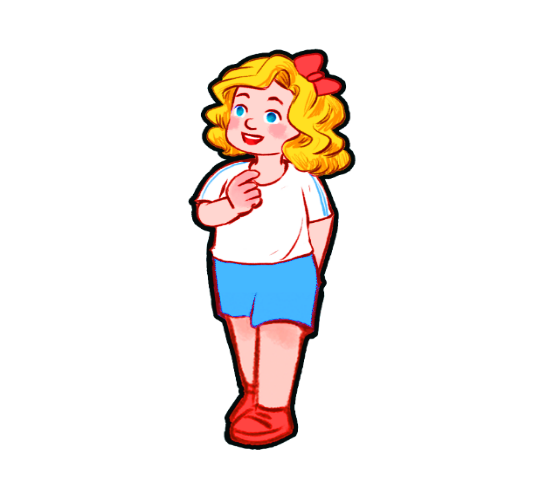 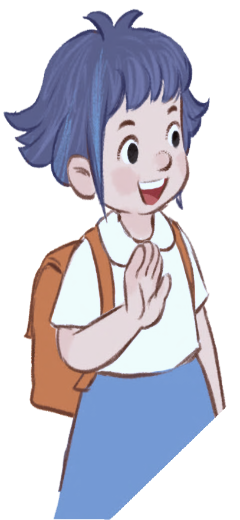 A. Mary
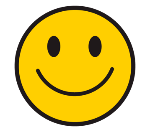 B. Mai
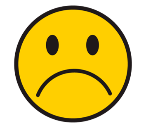 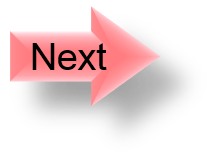 4. Listen and circle
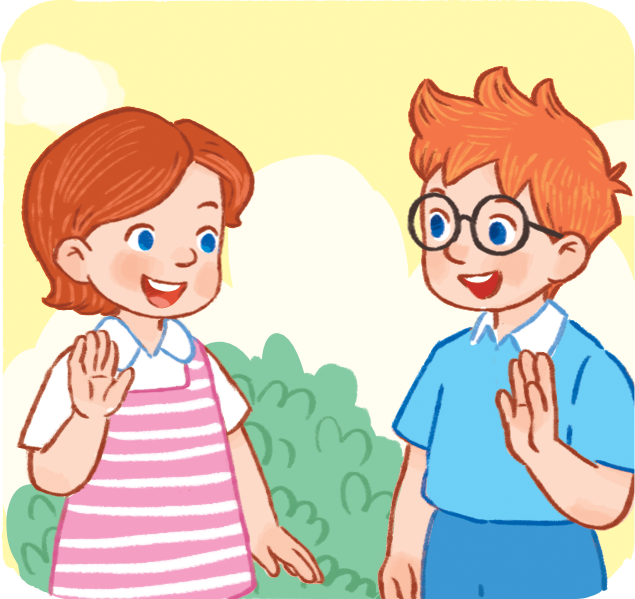 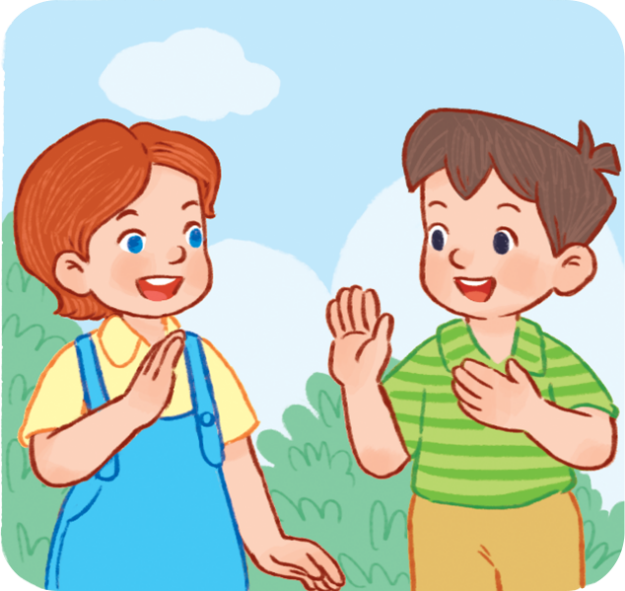 1
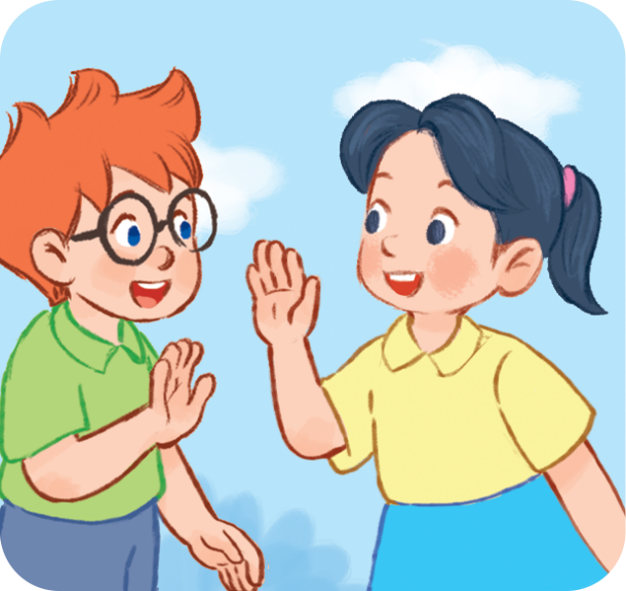 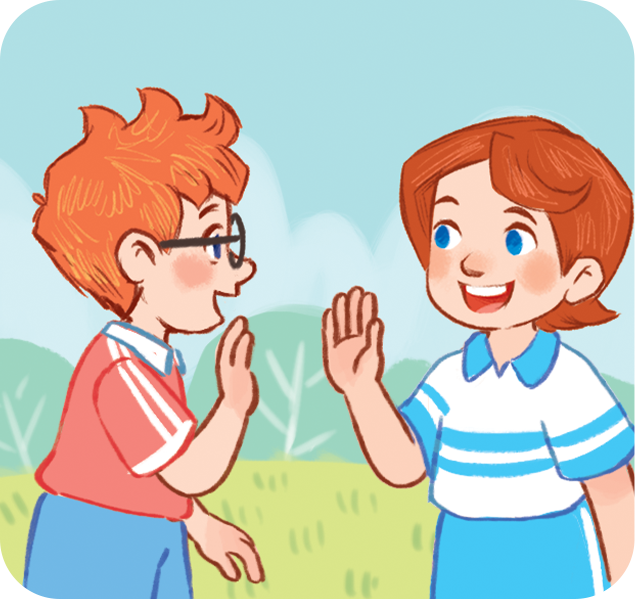 2
4. Listen and circle.
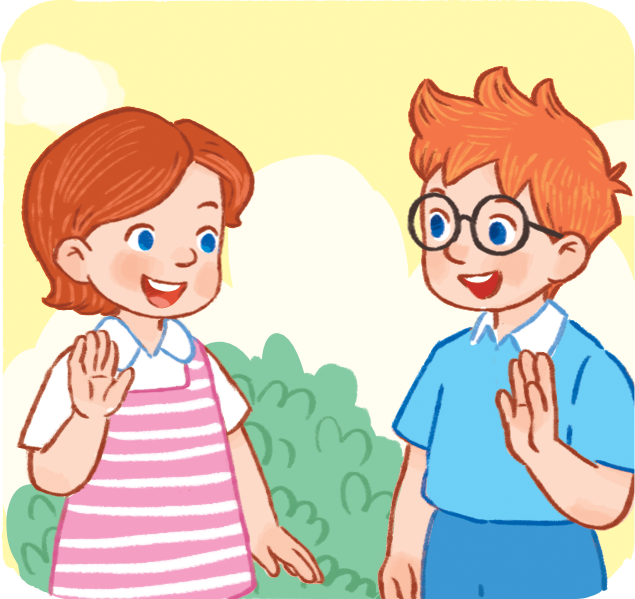 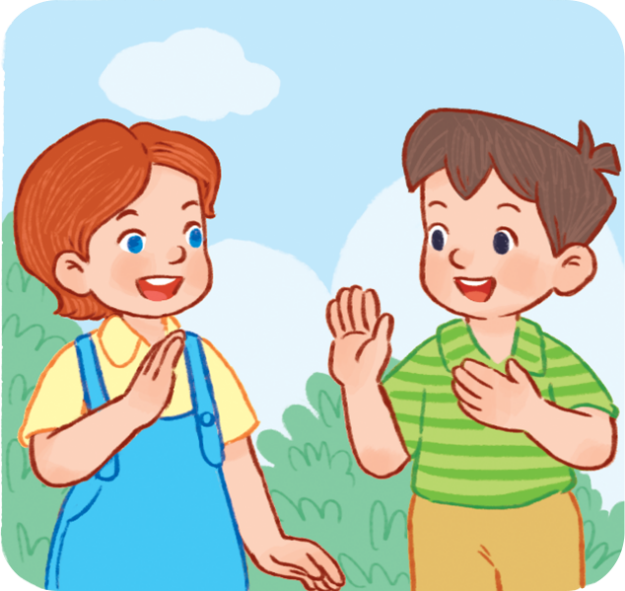 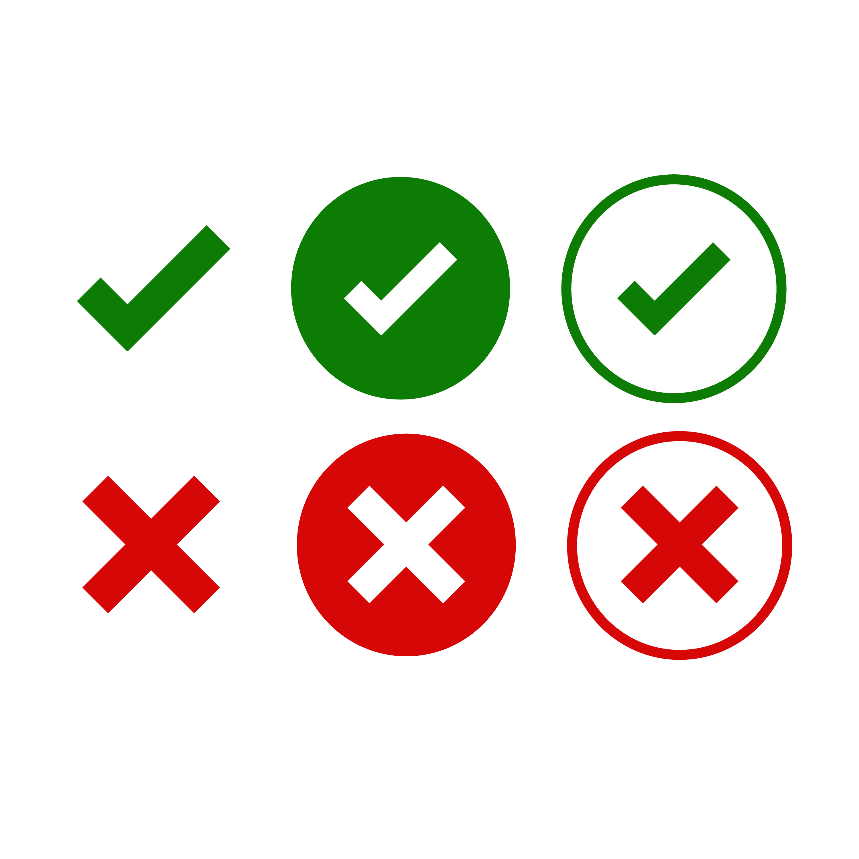 1
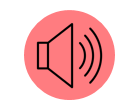 4. Listen and circle.
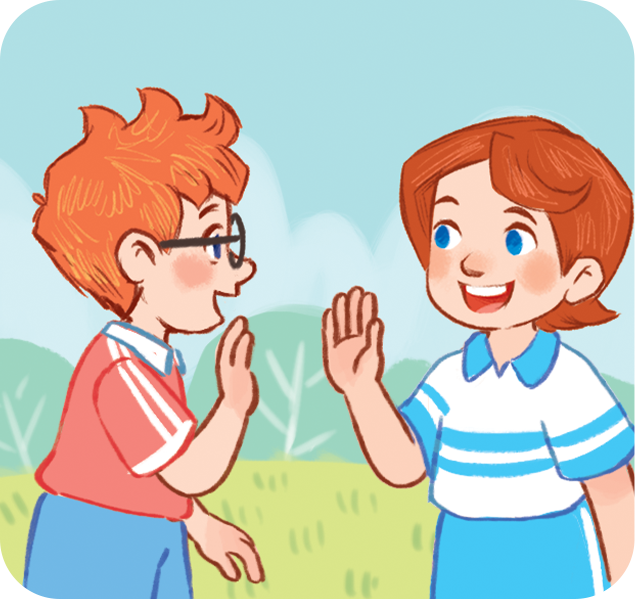 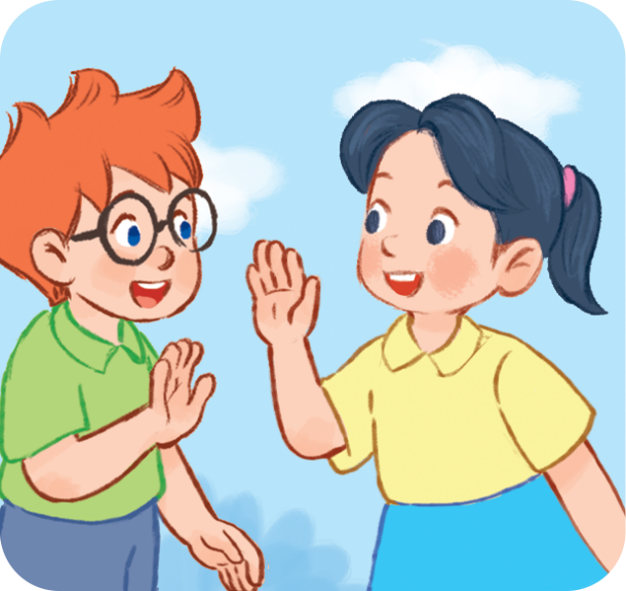 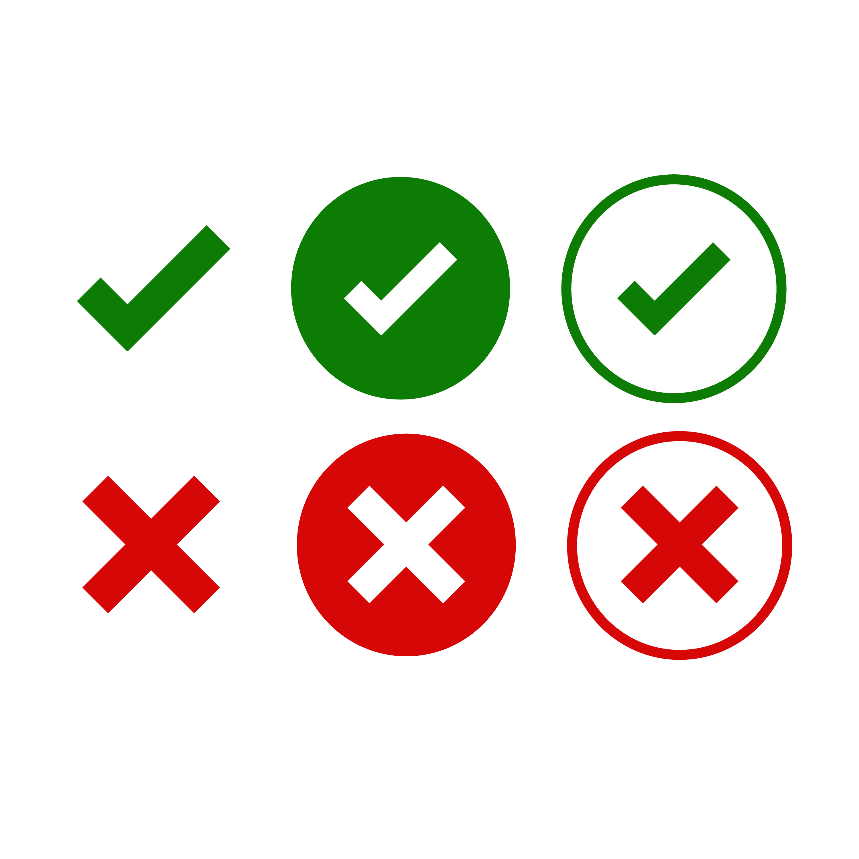 2
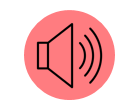 5. Look, complete and read.
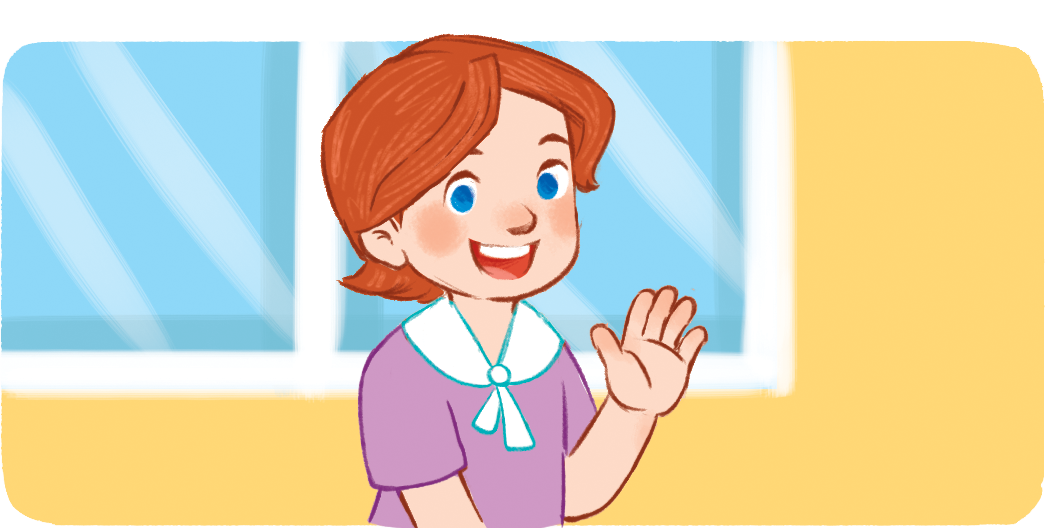 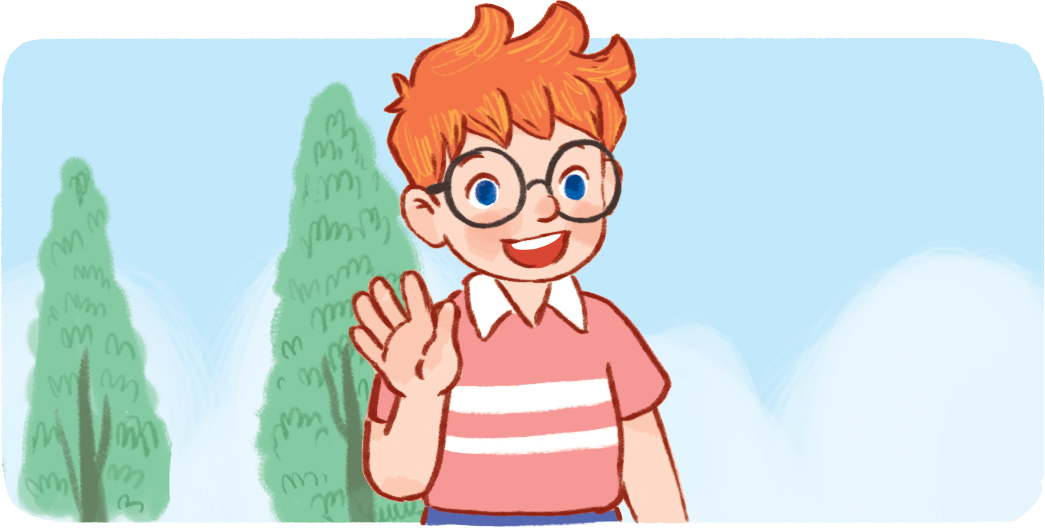 Hi
Hello
1.  ____. I’m Ben.
2.  ____. I’m Lucy.
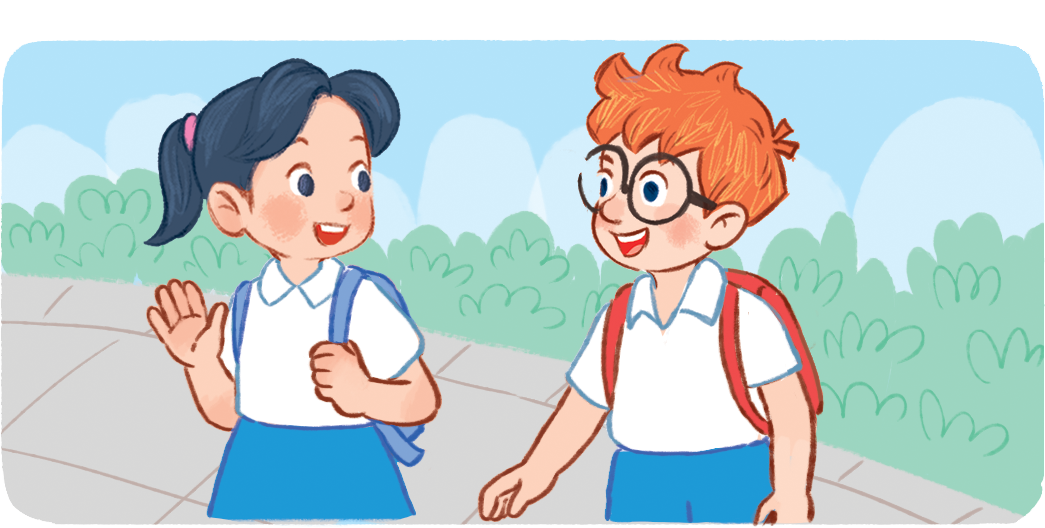 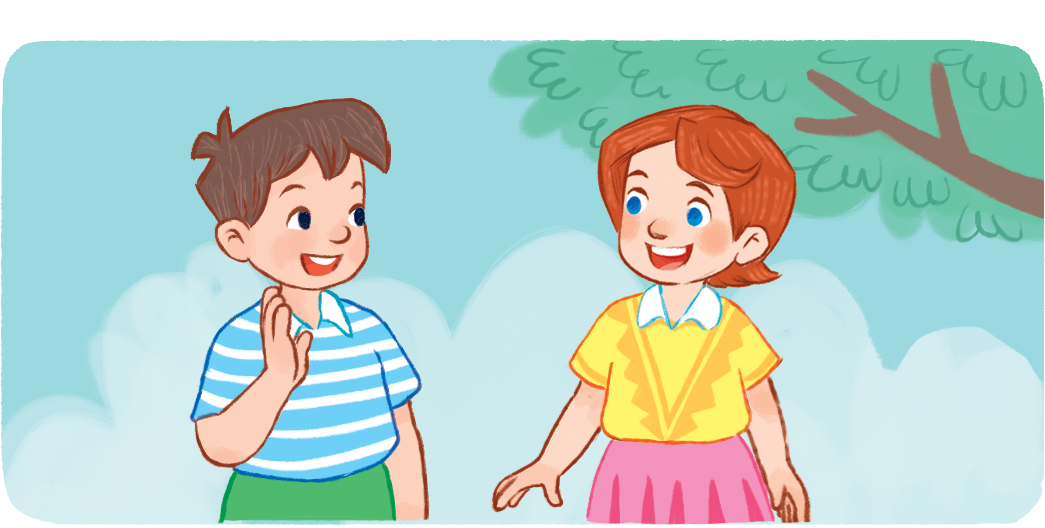 I’m
Hello
I’m
4. _____, Lucy. ____ Minh.
3. Hi, Ben. ____Mai.
[Speaker Notes: Facebook : Bùi Liễu  
Mobile phone: 0968142780]
6. Let’s sing.
Hello
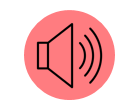 Hello.
Hello.
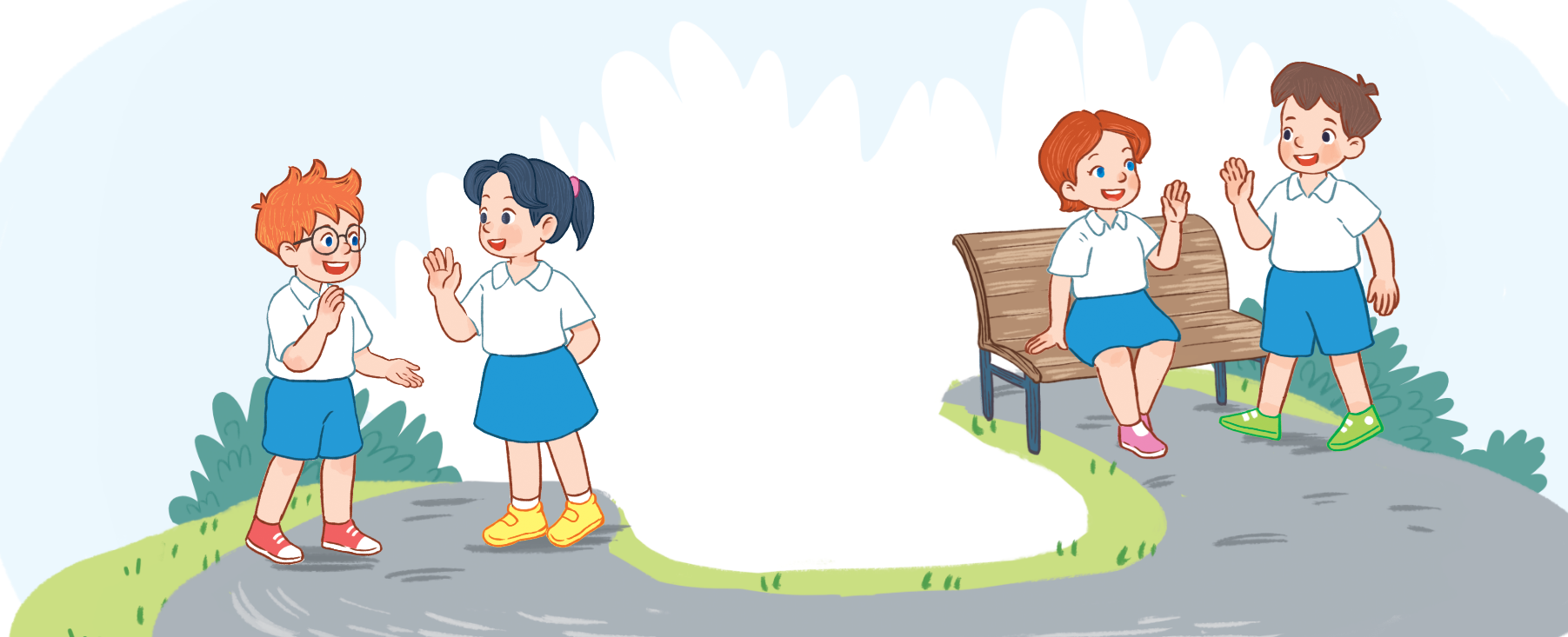 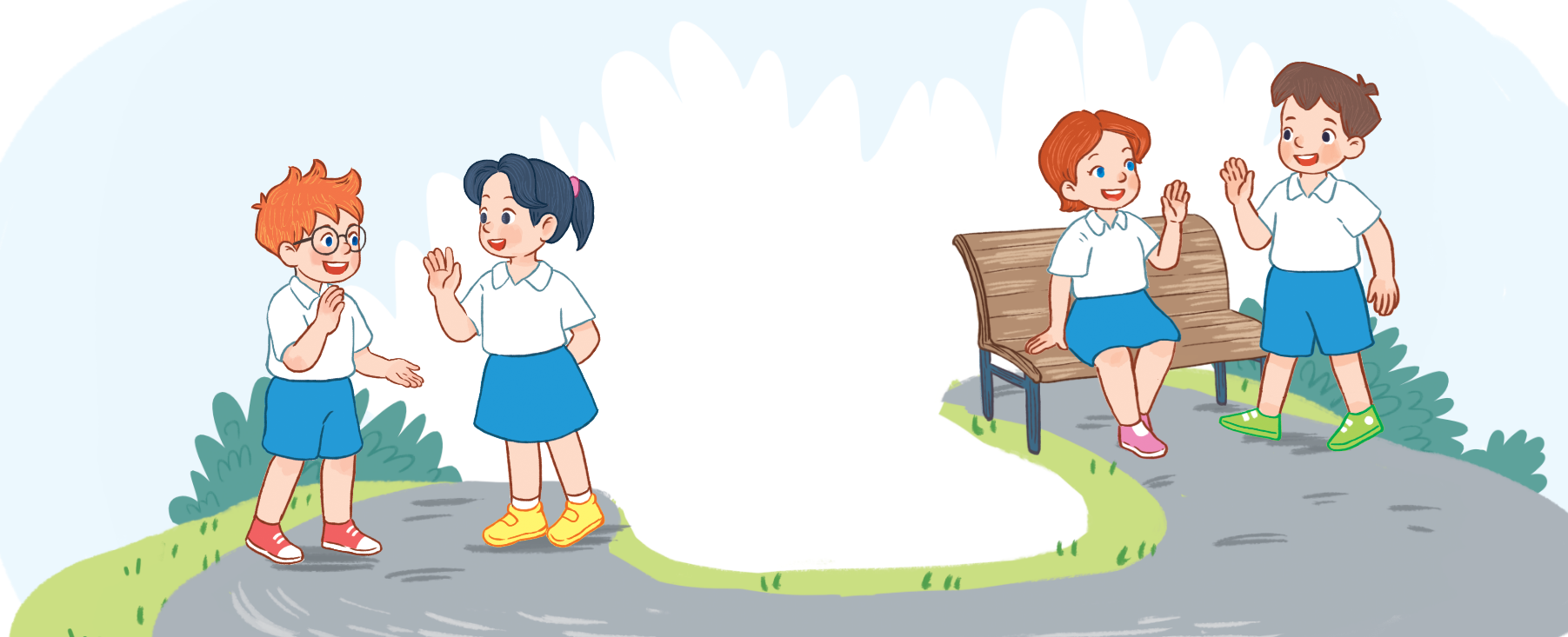 I’m Ben.
Hi, Ben.
Hi, Ben.
I’m Mai.
Hello.
Hello.
I’m Minh.
Hi, Minh.
Hi, Minh.
I’m Lucy.
[Speaker Notes: Facebook : Bùi Liễu  
Mobile phone: 0968142780]
6. Let’s sing.
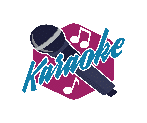 Hello
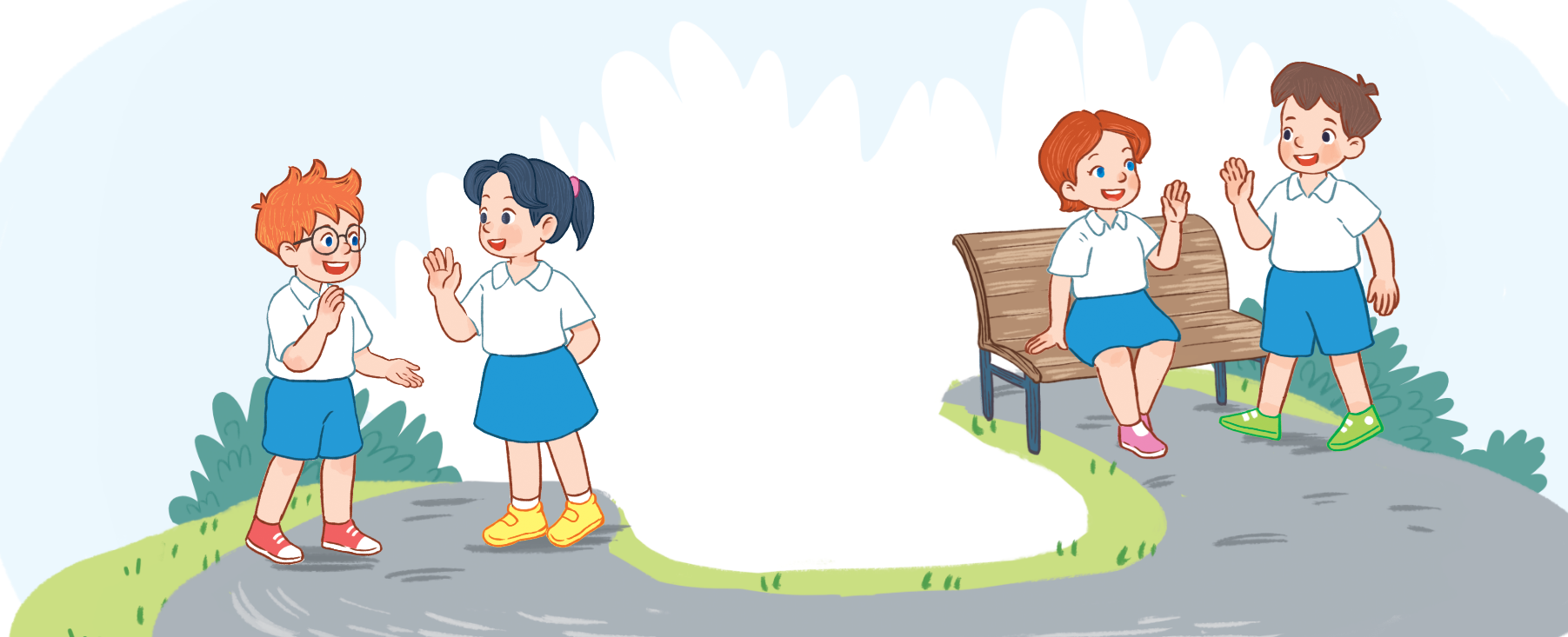 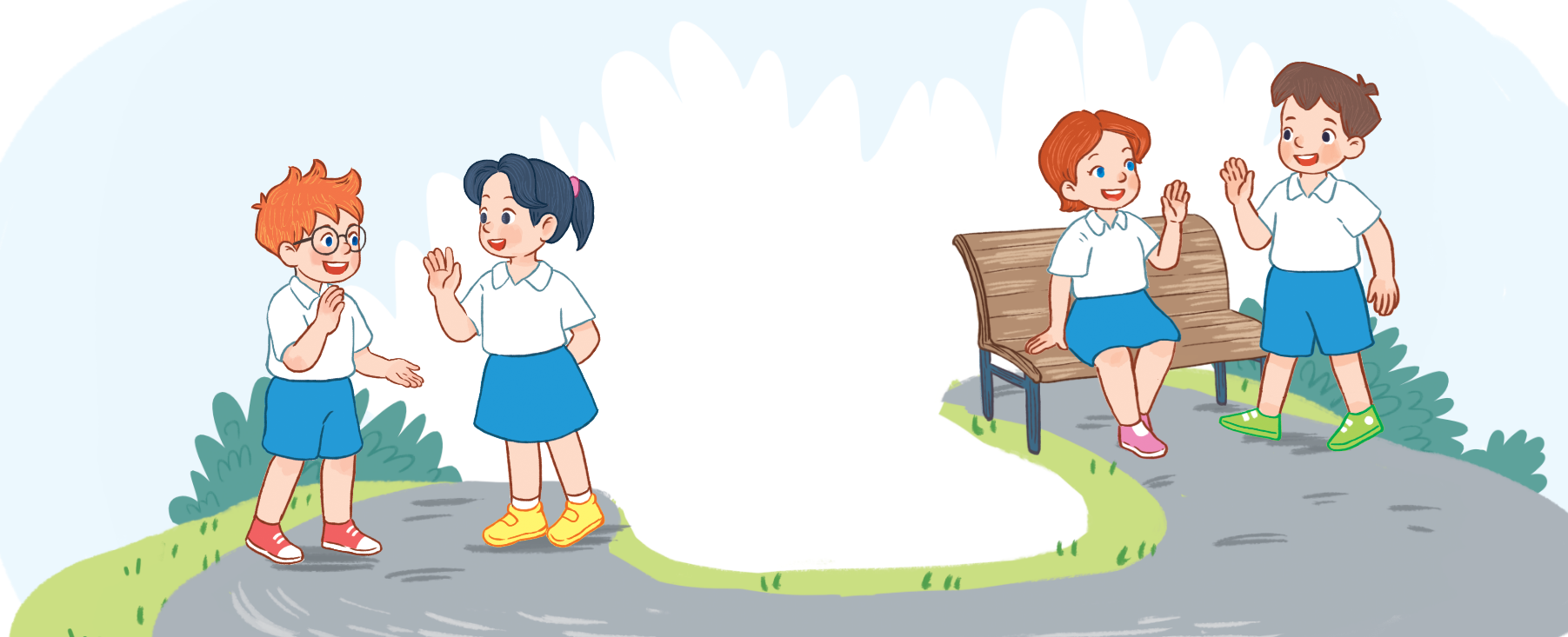 Hello.
Hello.
I’m Ben.
Hi, Ben.
Hi, Ben.
I’m Mai.
Hello.
Hello.
I’m Minh.
Hi, Minh.
Hi, Minh.
I’m Lucy.
[Speaker Notes: Facebook : Bùi Liễu  
Mobile phone: 0968142780]
Wrap up
Vocabulary
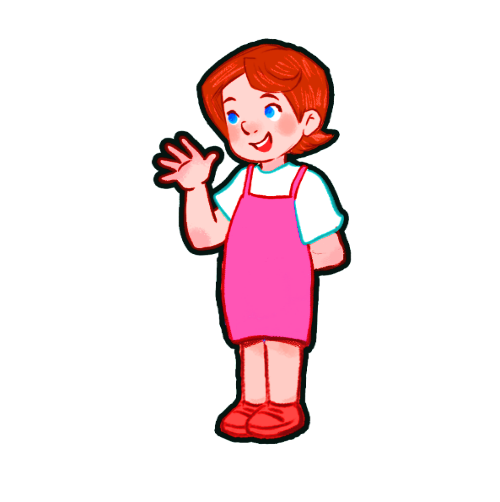 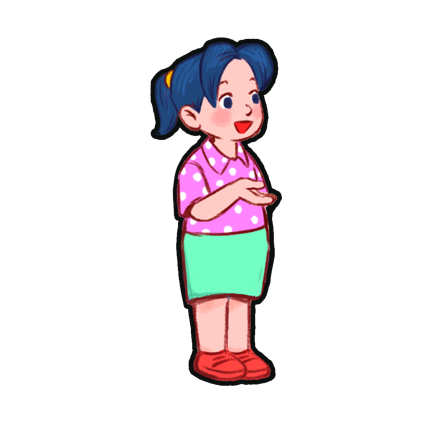 Facebook : Bùi Liễu  
0968142780
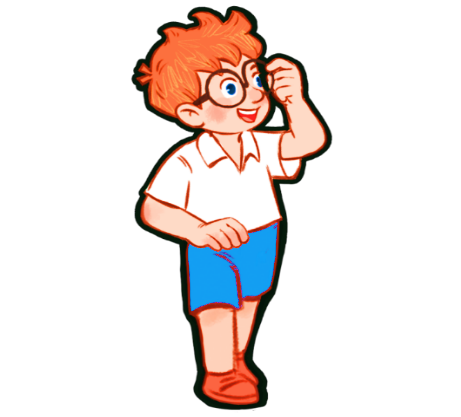 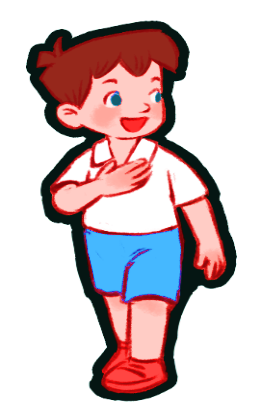 Minh
Mai
Lucy
Ben
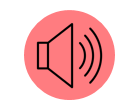 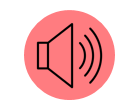 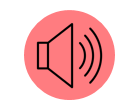 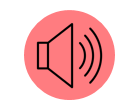 Vocabulary
Hello
Hi
=  hi
hello
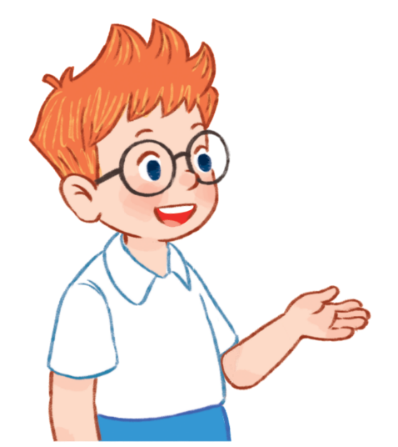 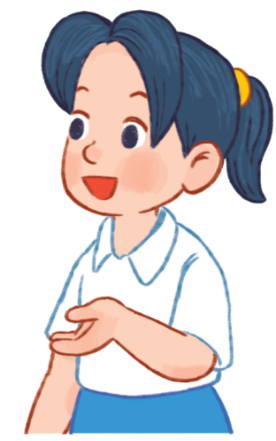 /haɪ/
/heˈləʊ/
xin chào
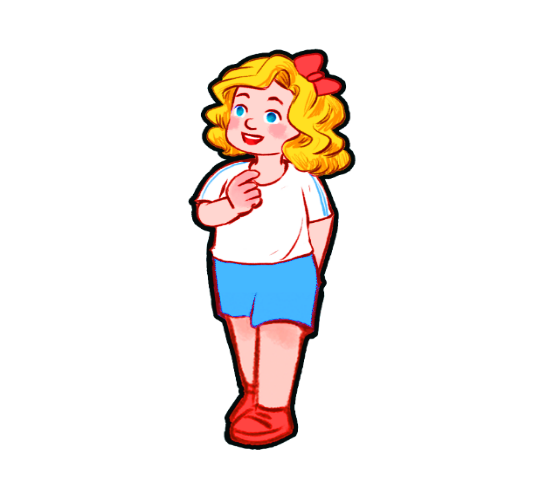 I
/aɪ/
tôi, tớ
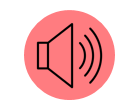 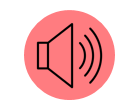 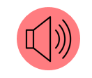 Grammar
1. Chào khi gặp nhau.
Hello/Hi
2. Giới thiệu tên mình.
I’m + name
(I am = I’m)
Ví dụ:
I'm Mai.    (Mình tên là Mai.)

Hi, I'm Mai.        (Xin chào, mình tên là Mai.)
Homework
Learn by heart all the new words.
Read again the dialogue in part 1.
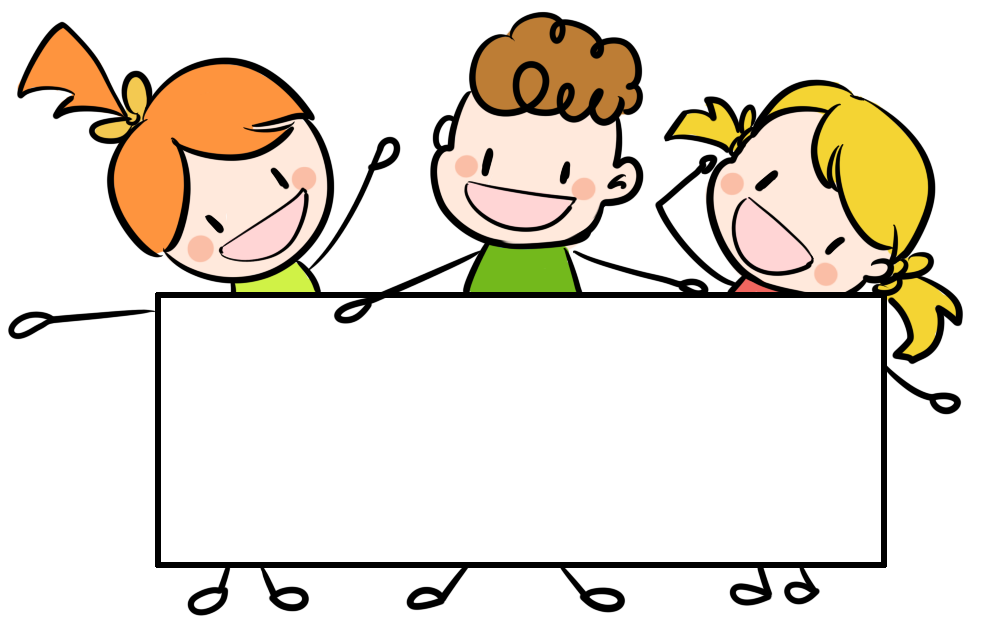 Facebook : Bùi Liễu  
0968142780
Thank you!
[Speaker Notes: Facebook : Bùi Liễu  
0968142780]